Грибная полянкаПравописание –н- и -нн- в прилагательных
Автор: Кучмина Надежда Владимировна, учитель русского языка и литературы МОУ «СОШ р.п.Духовницкое Духовницкого района Саратовской области»
Инструкция
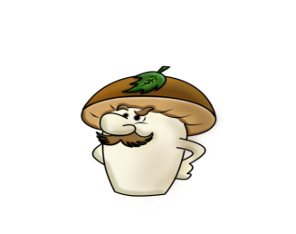 Реши орфографическую задачу         или        .
Выбери правильный ответ.
Если ответил верно, то девочка найдёт гриб.
        Переход к следующему заданию – гриб 
           в нижнем углу справа         .
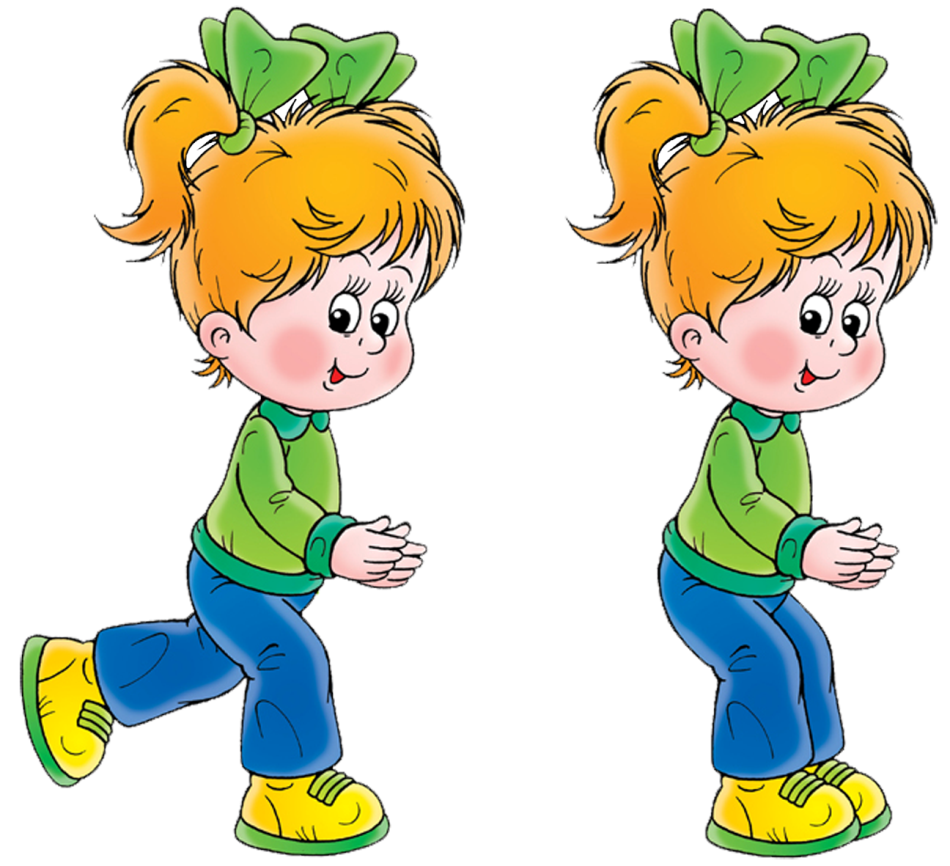 н
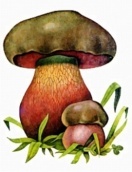 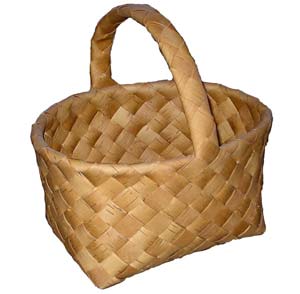 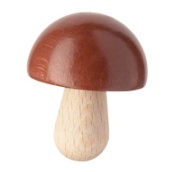 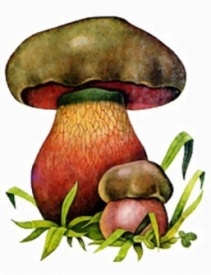 НН
дивизио?ый
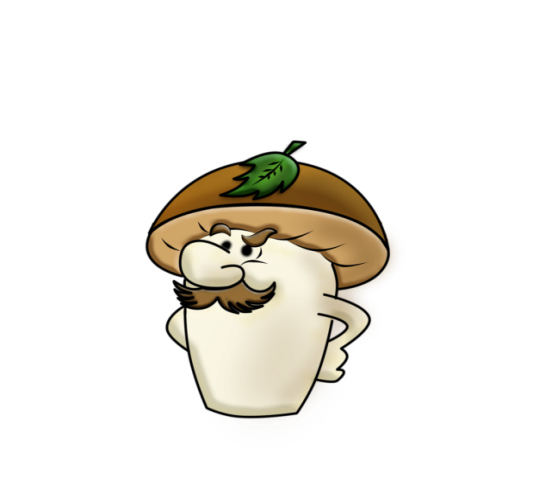 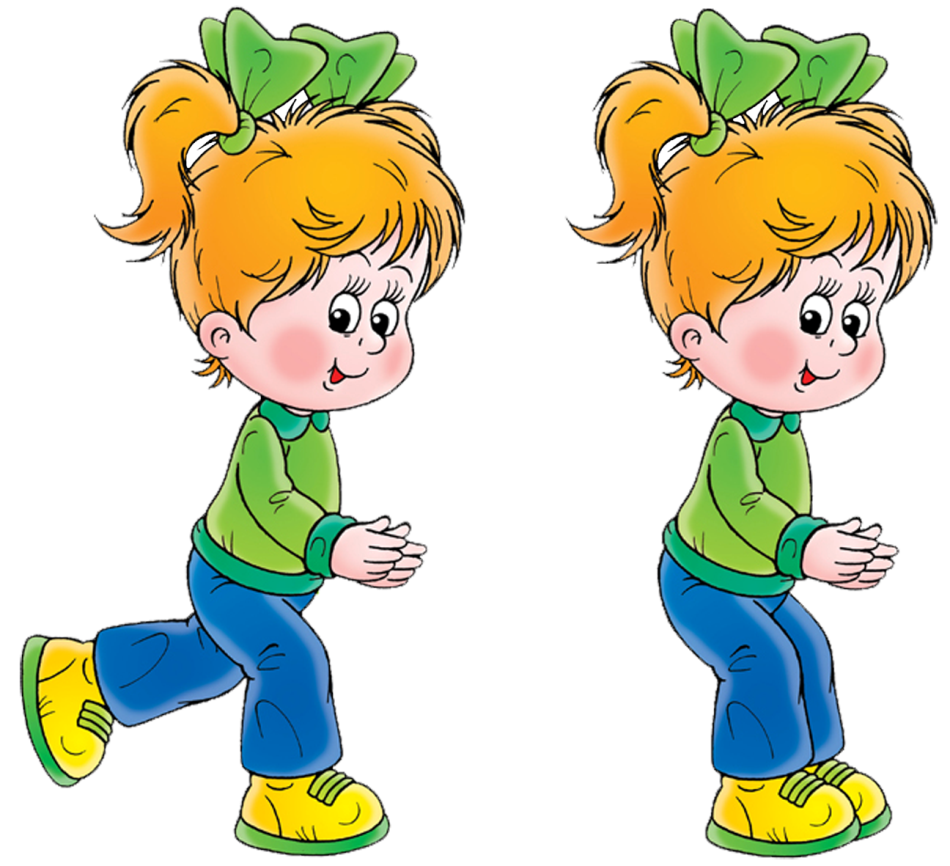 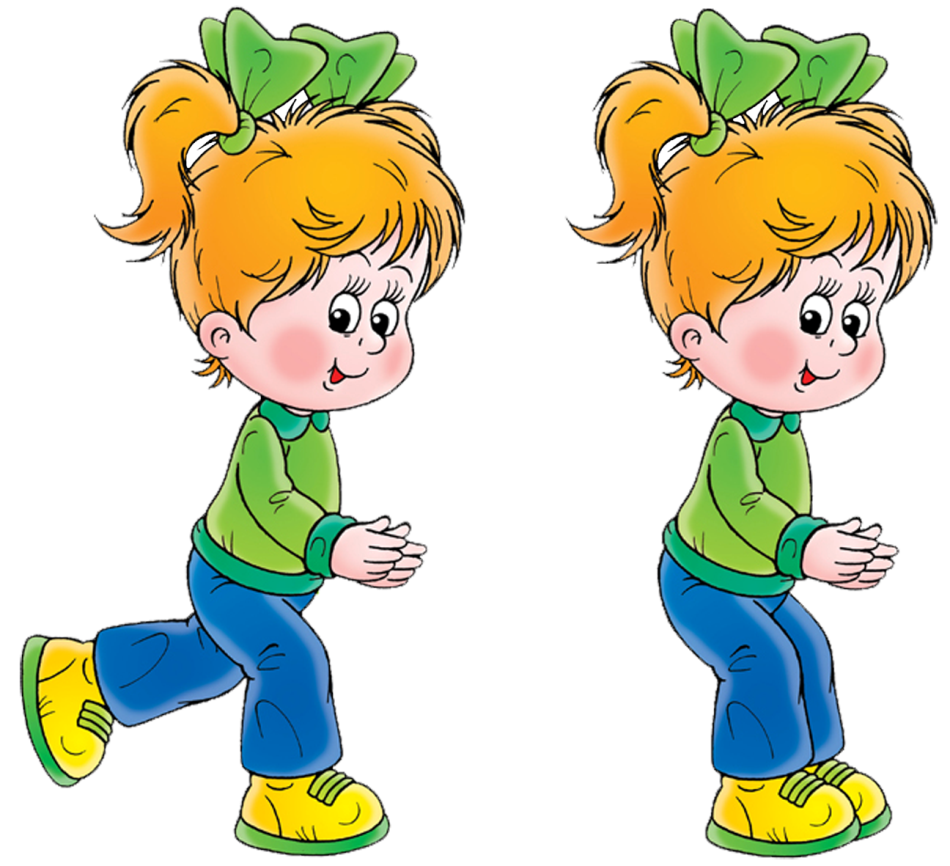 н
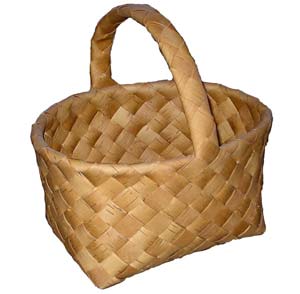 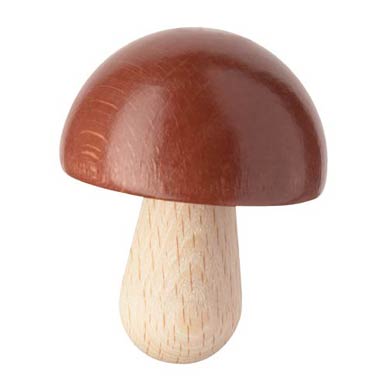 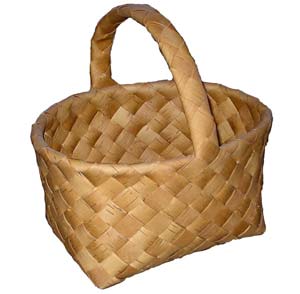 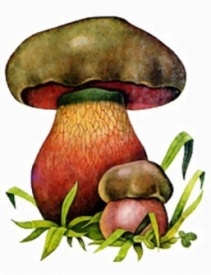 НН
деревя?ый
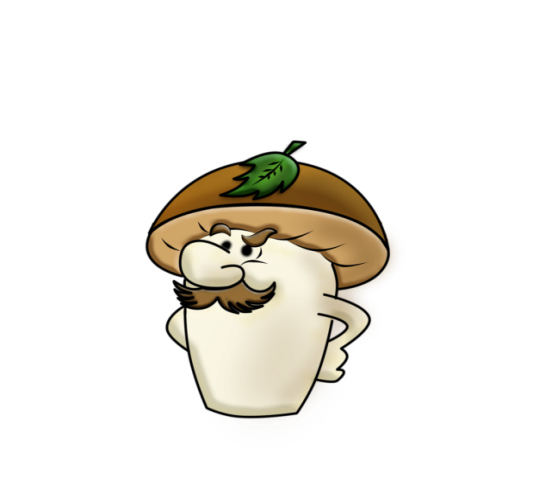 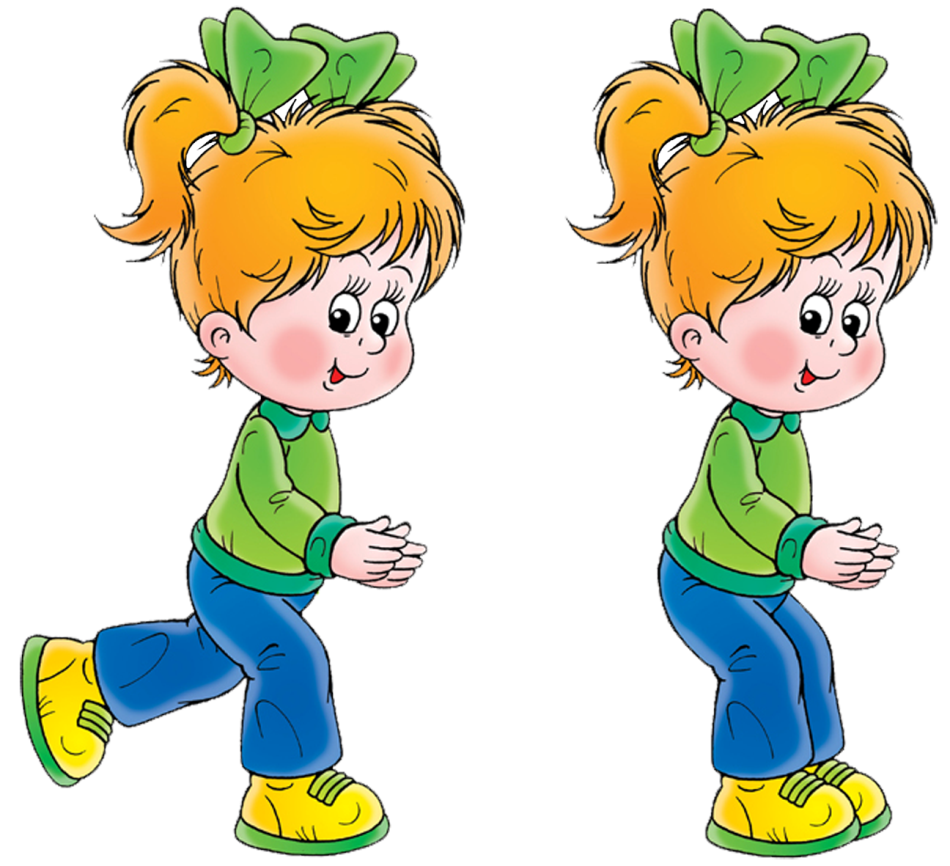 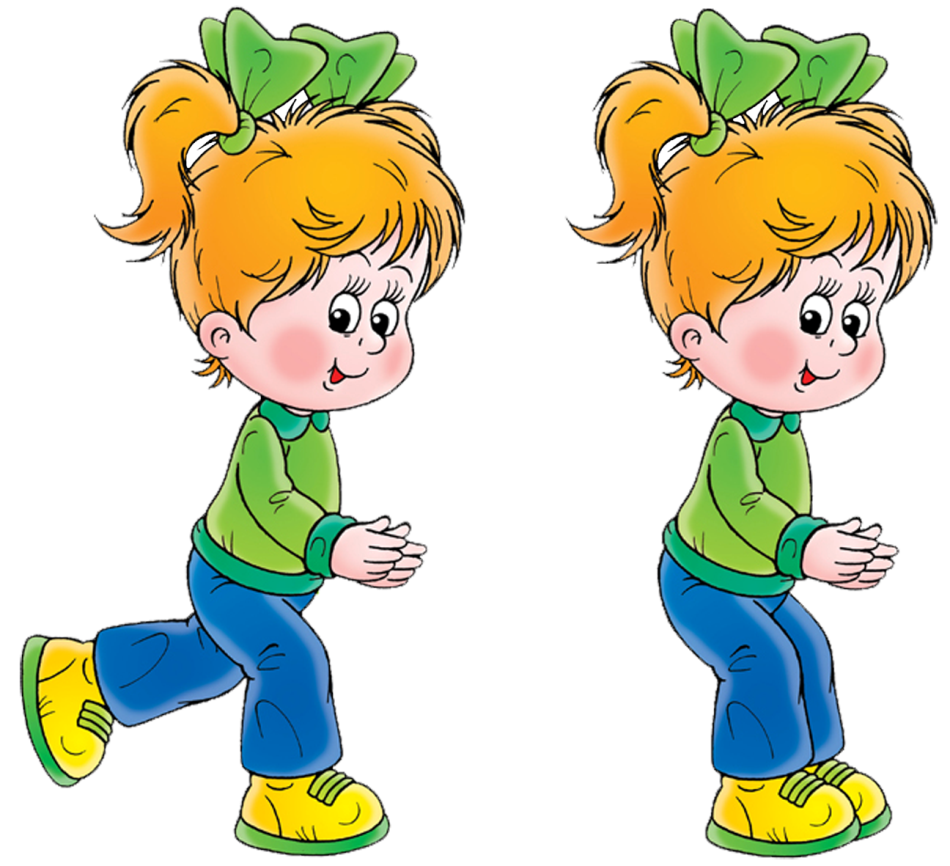 н
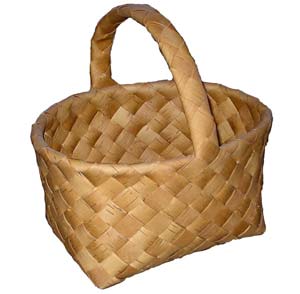 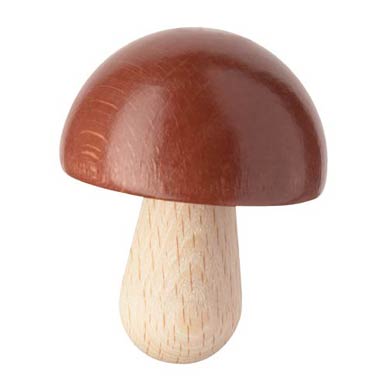 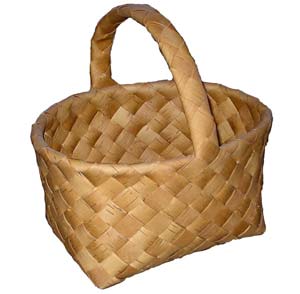 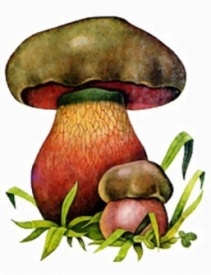 НН
дли?ый
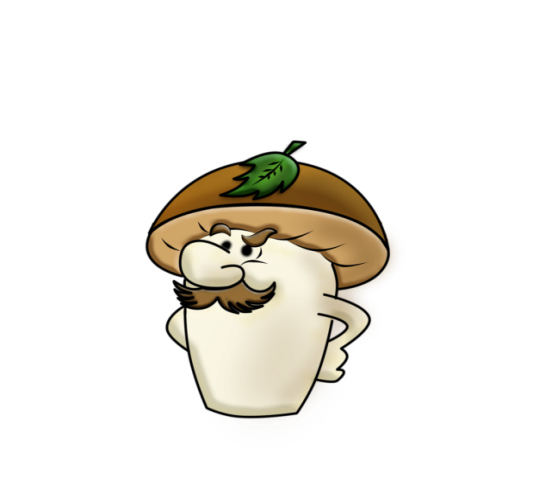 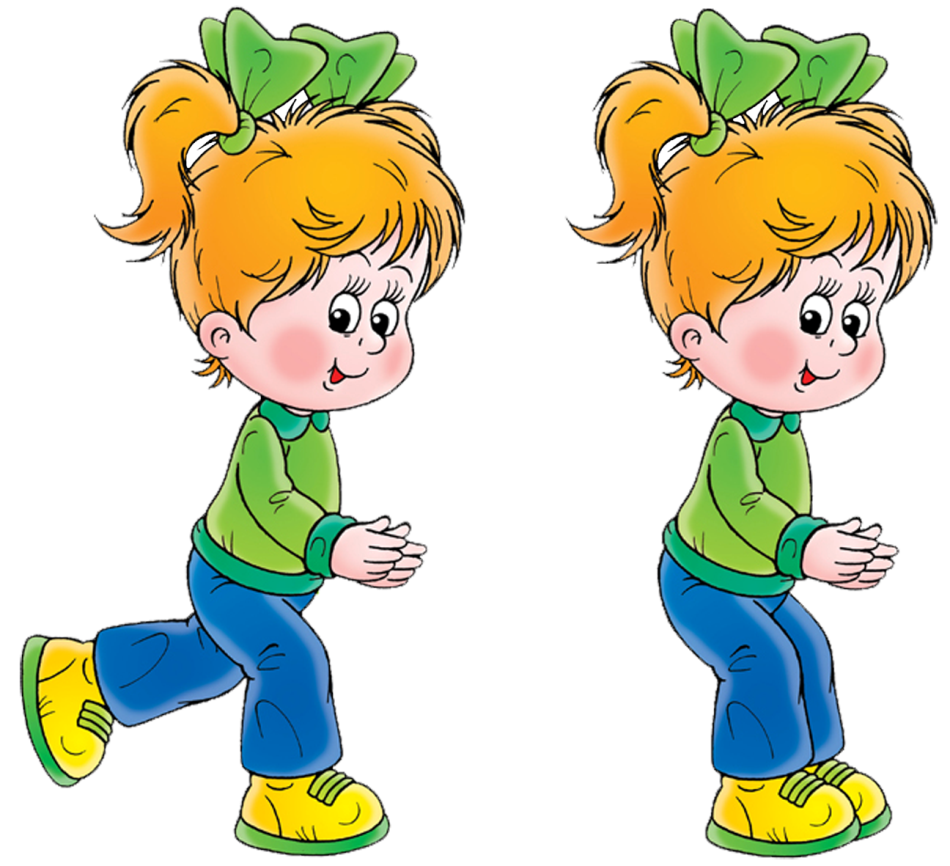 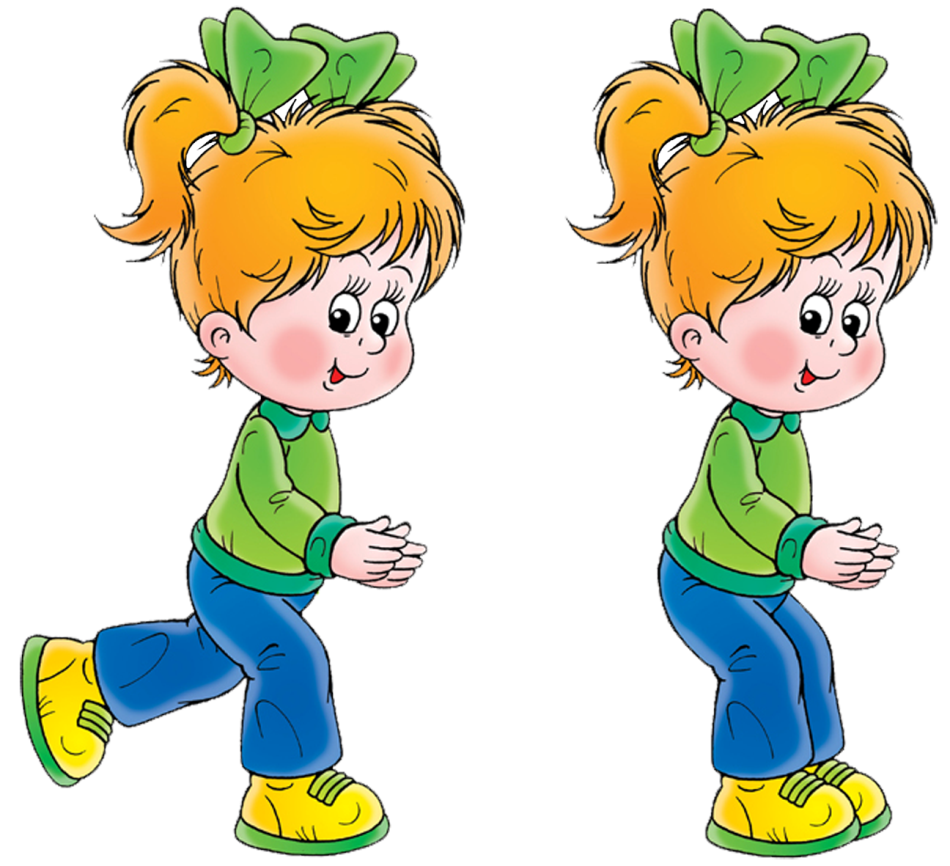 н
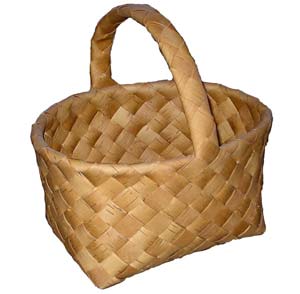 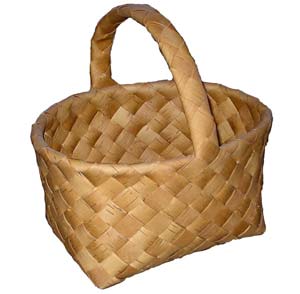 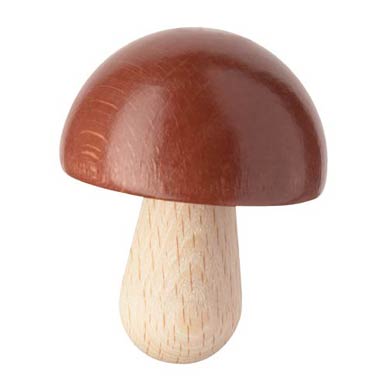 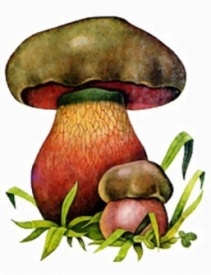 НН
карава?ый
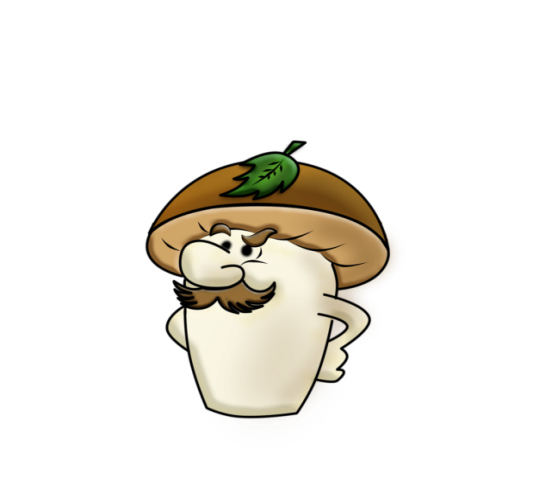 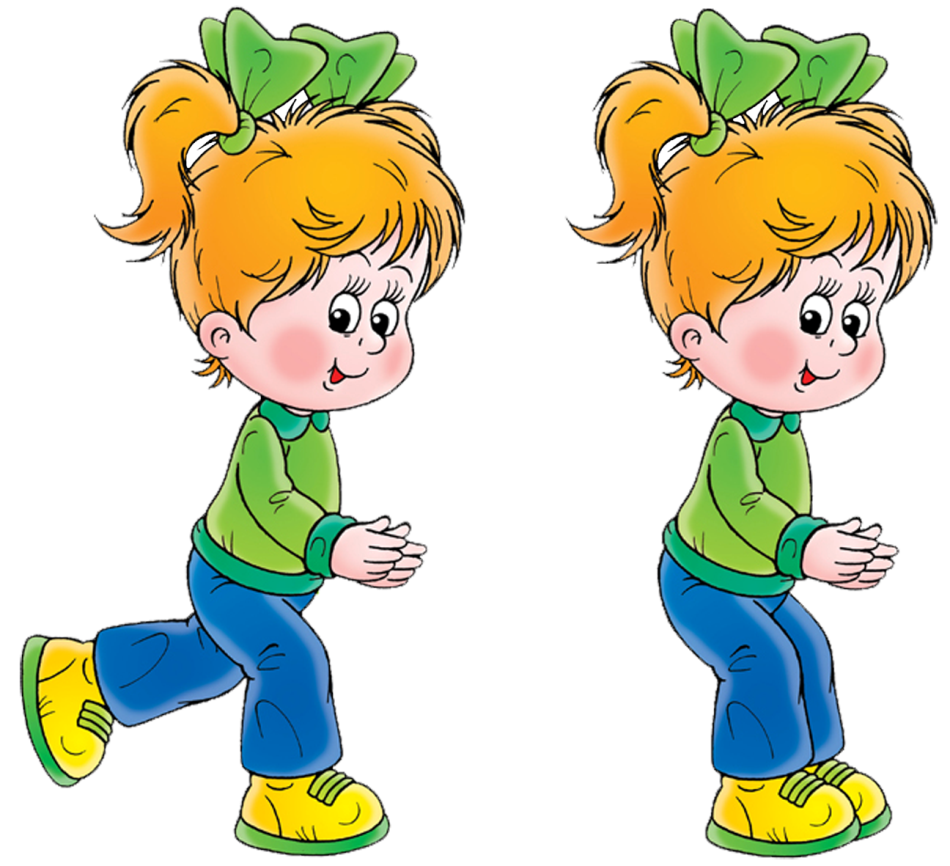 н
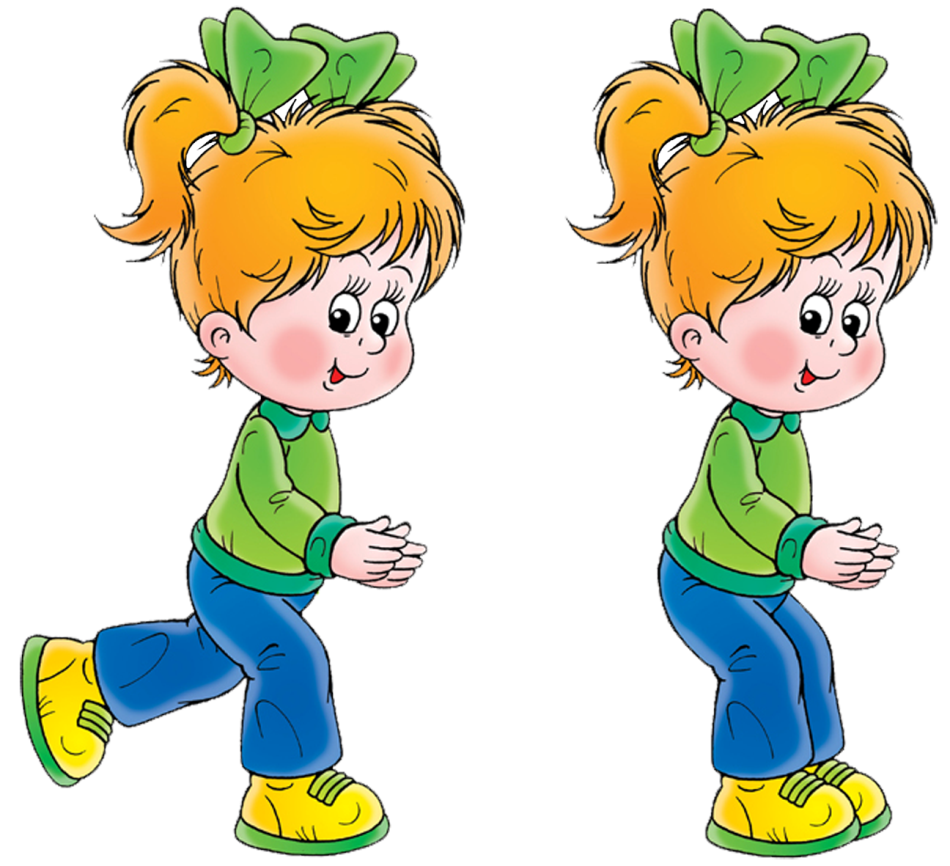 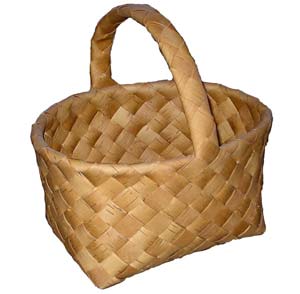 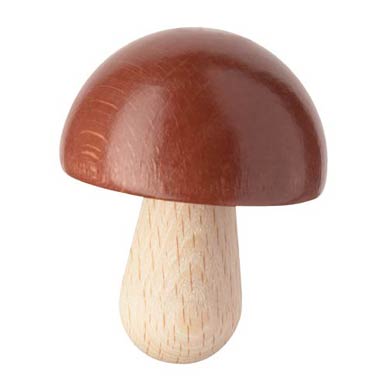 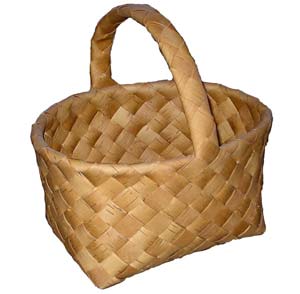 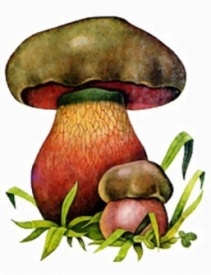 НН
батальо?ый
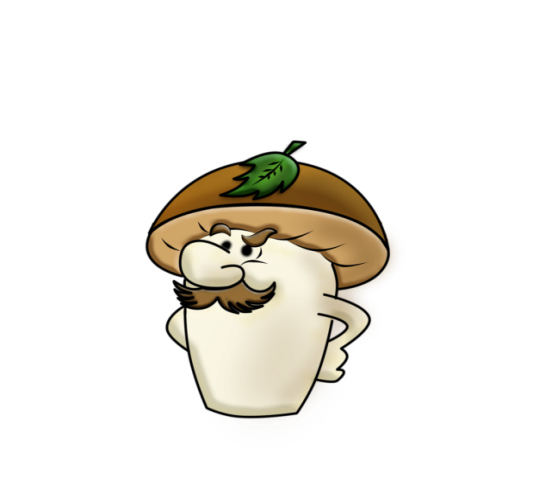 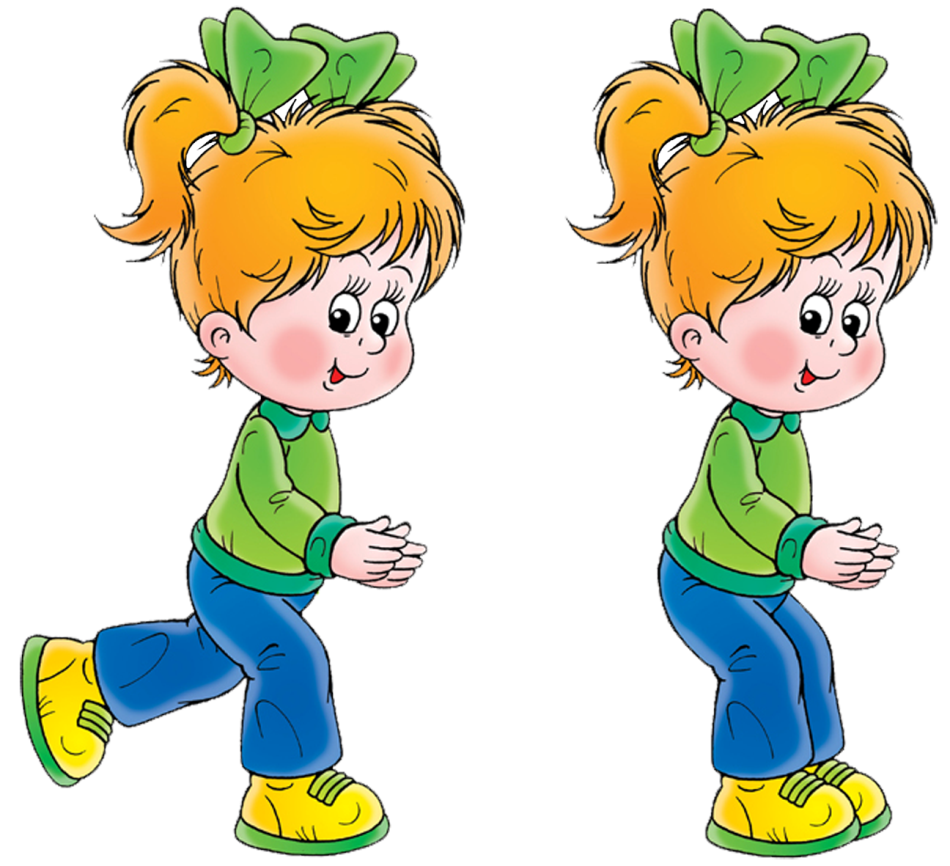 н
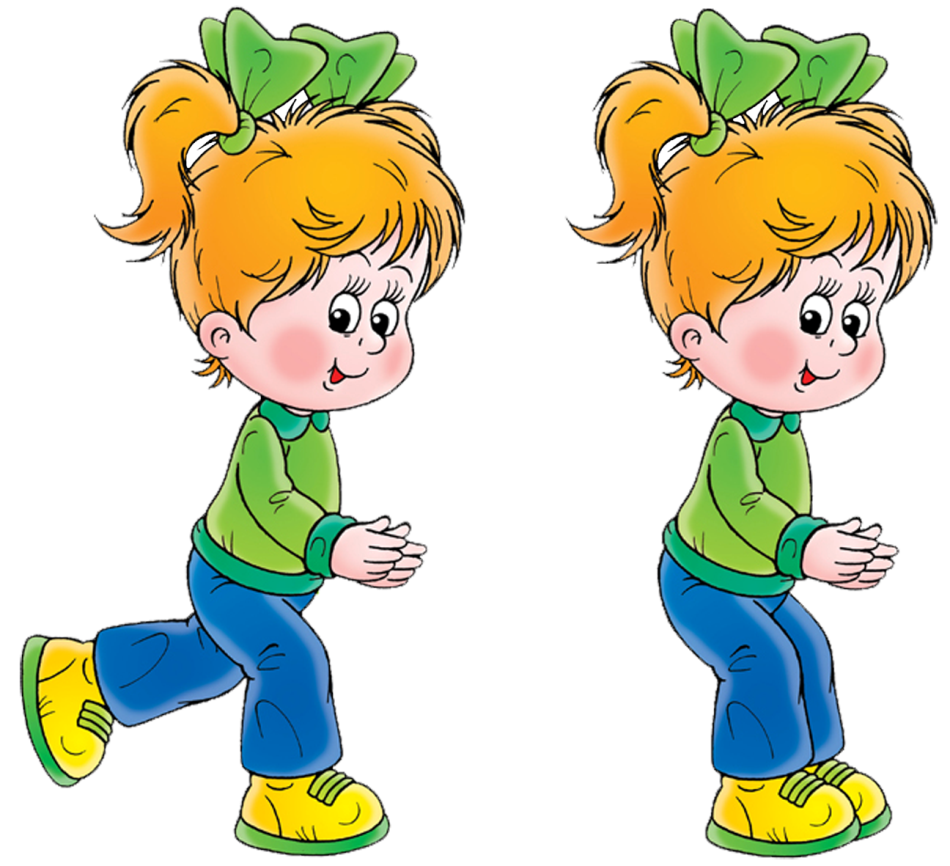 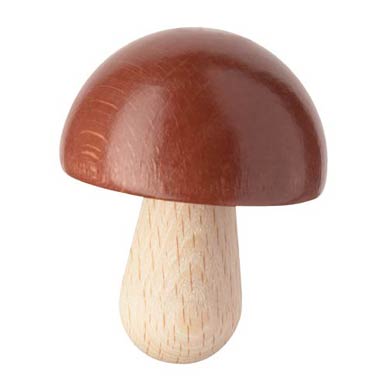 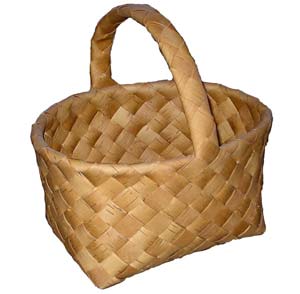 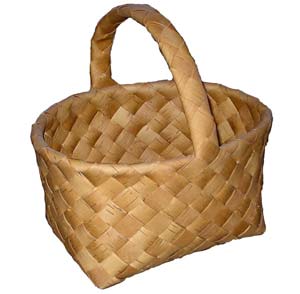 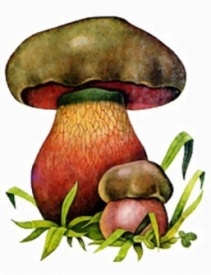 НН
оловя?ый
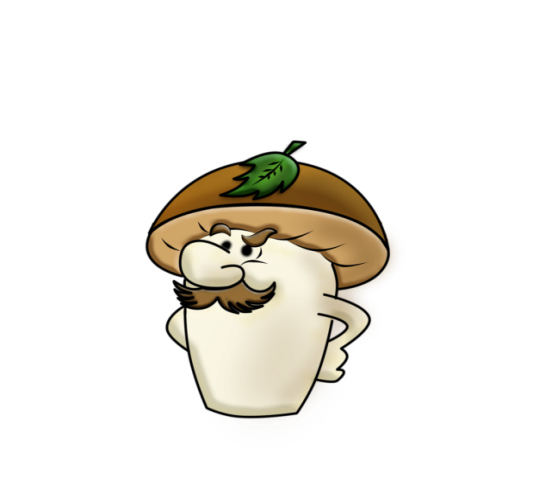 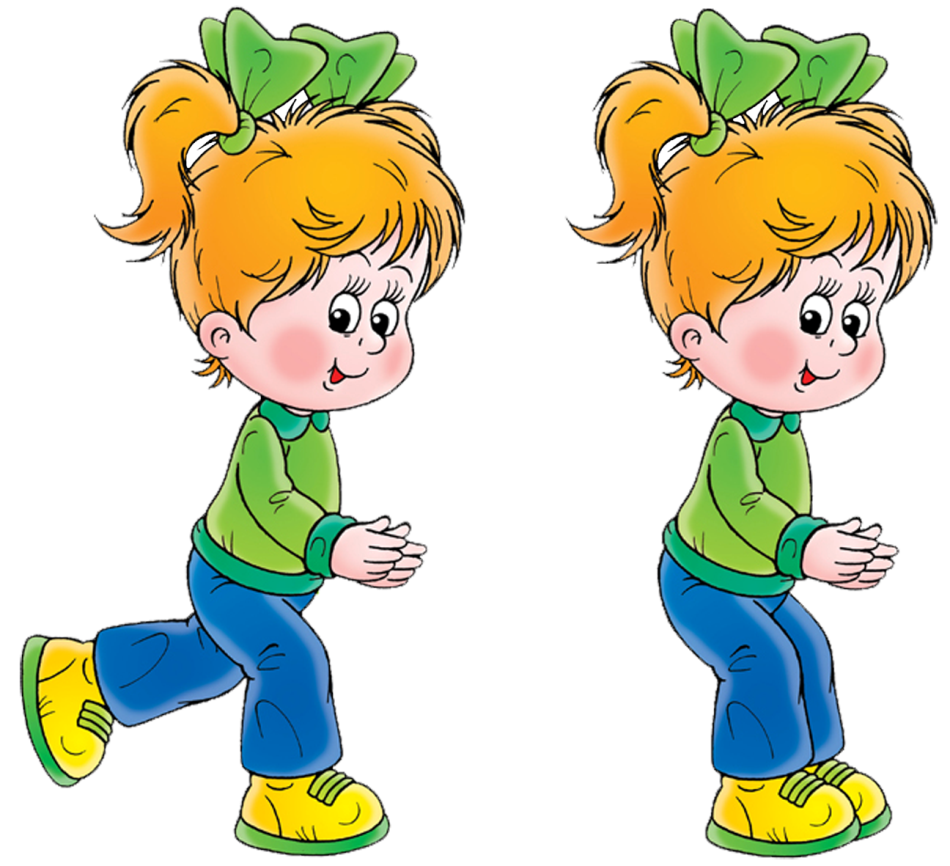 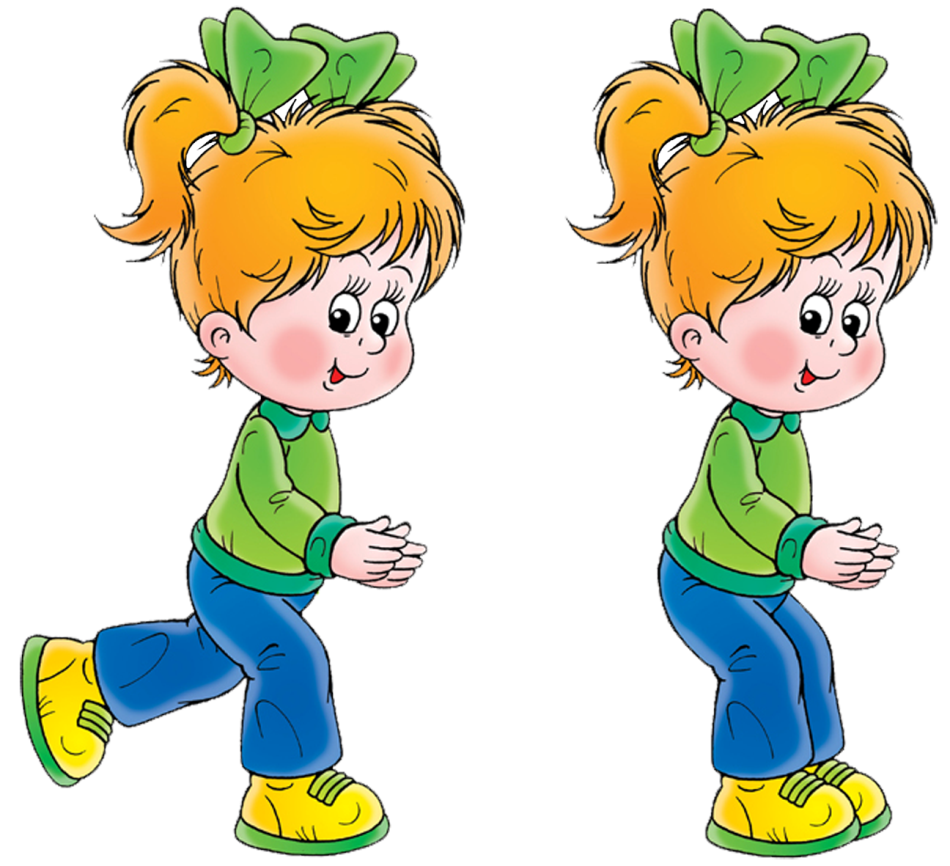 н
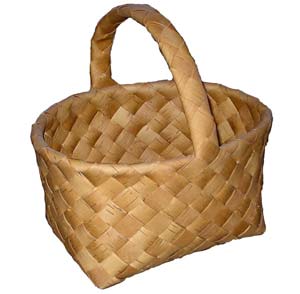 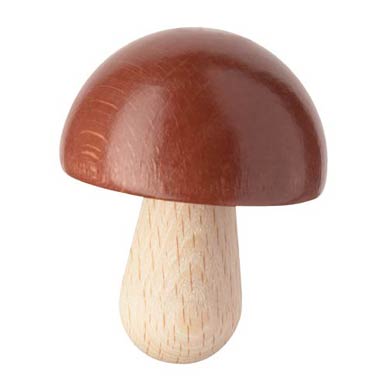 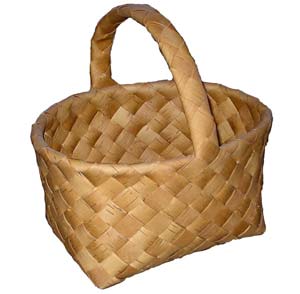 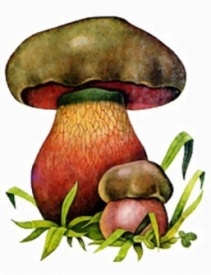 НН
кожа?ый
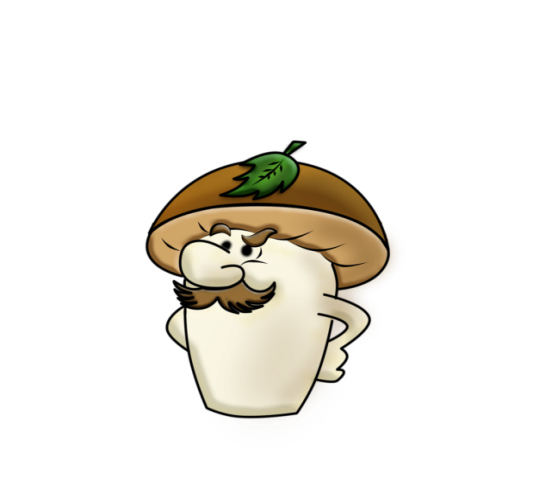 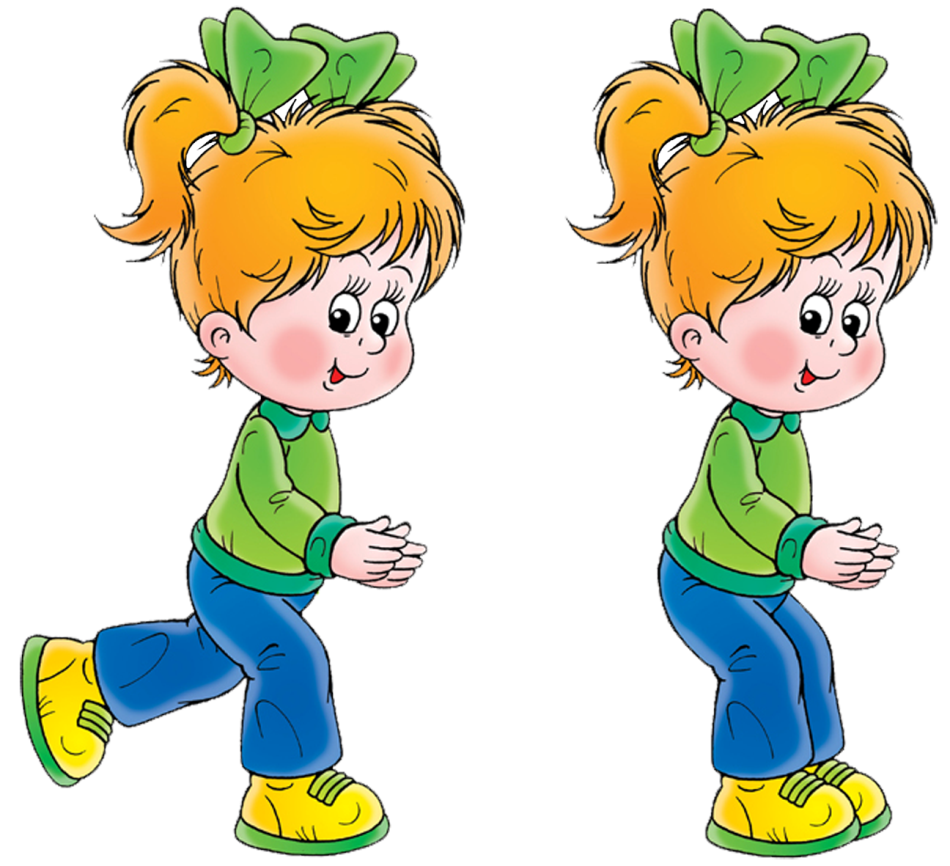 н
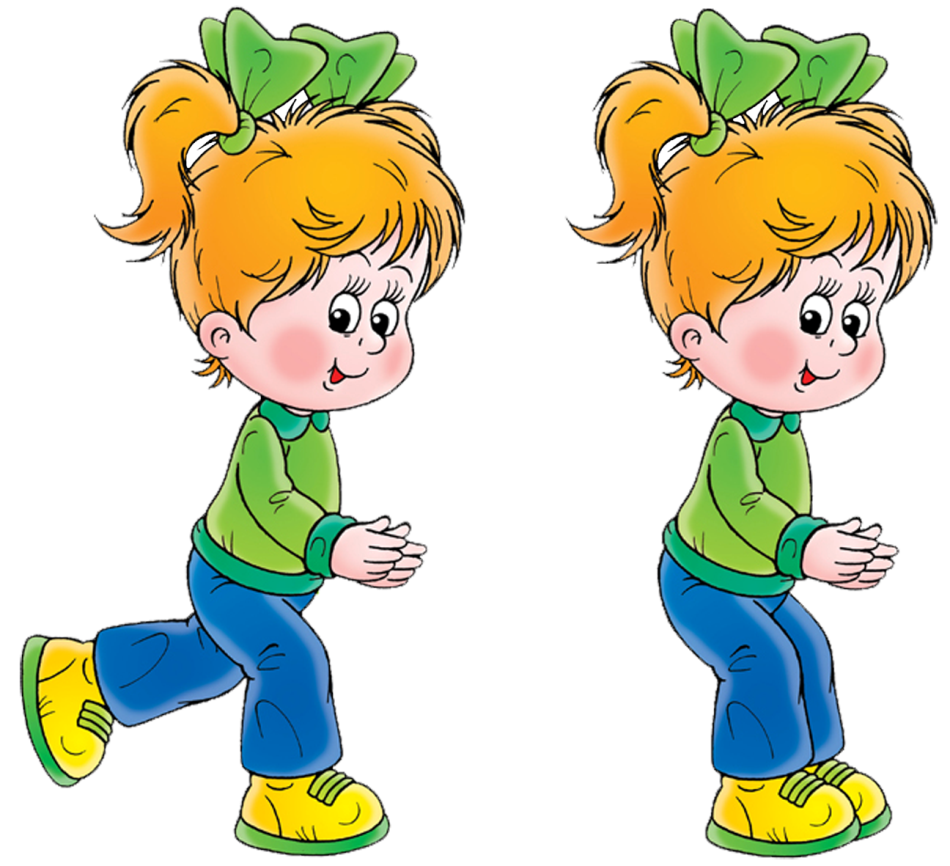 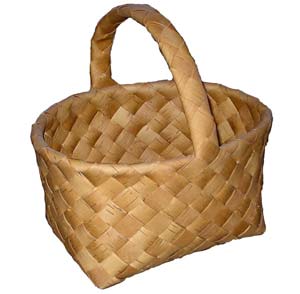 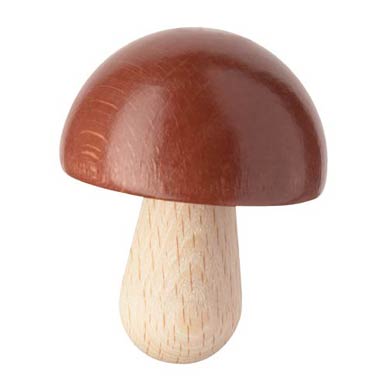 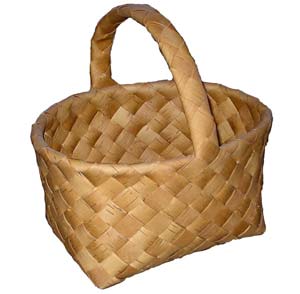 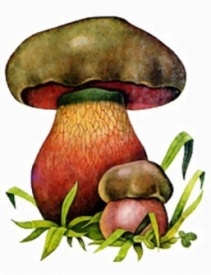 НН
гуси?ый
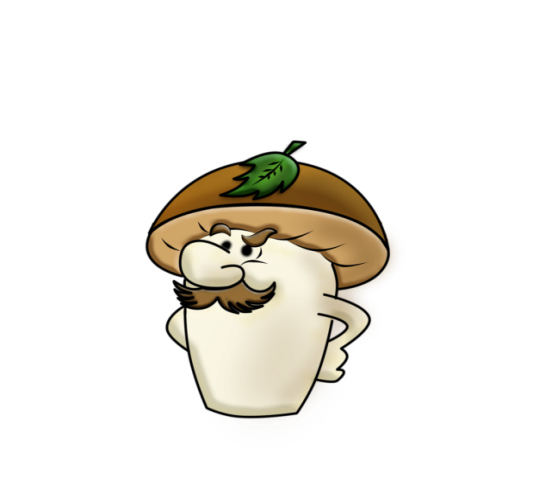 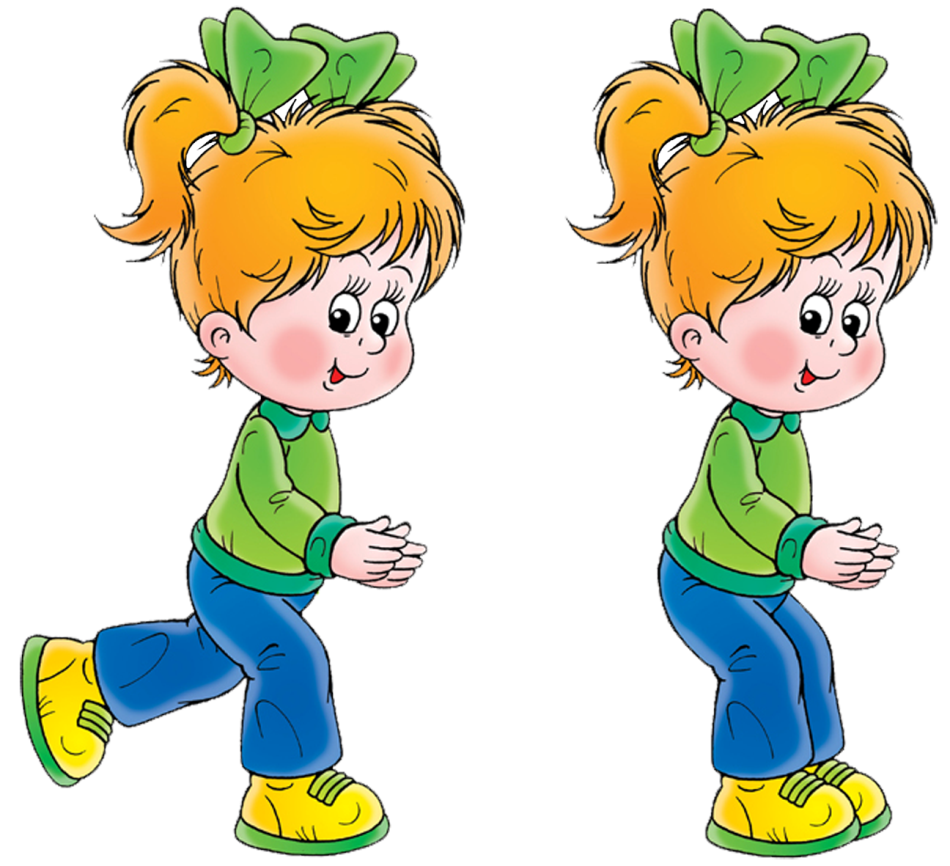 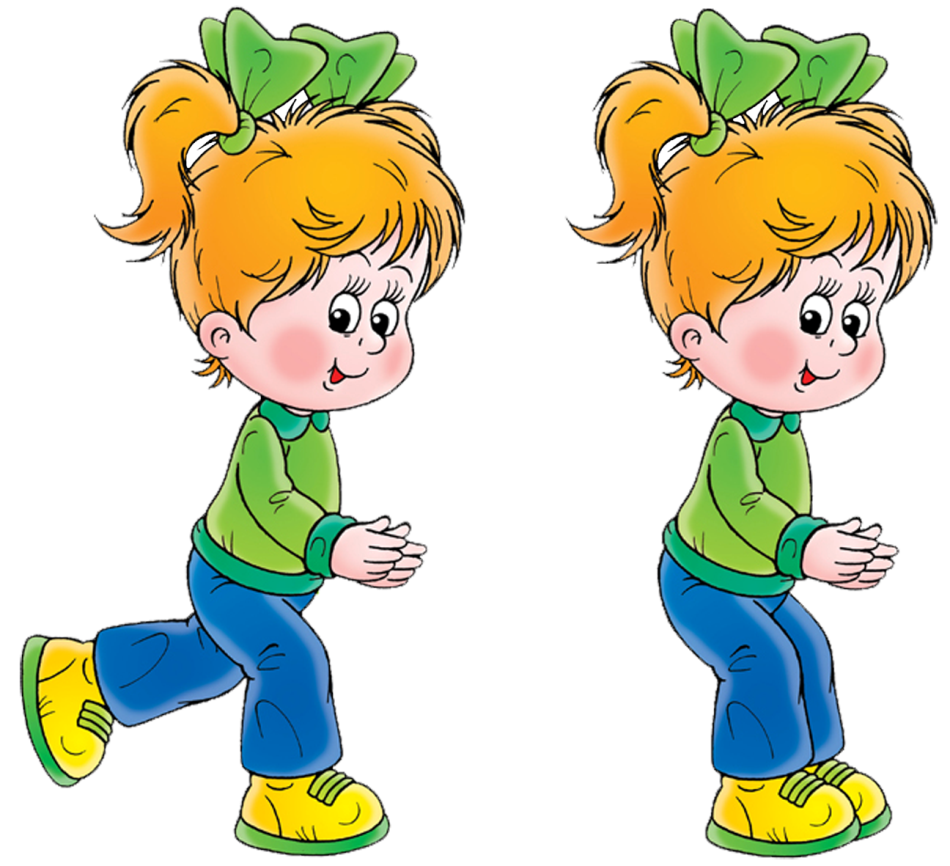 н
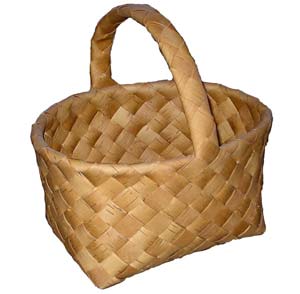 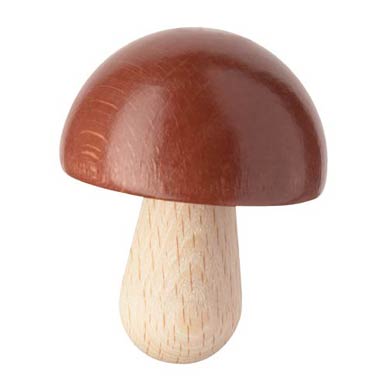 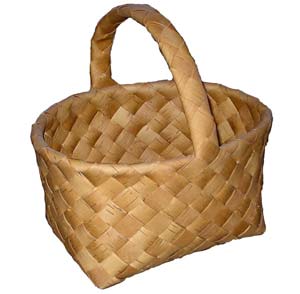 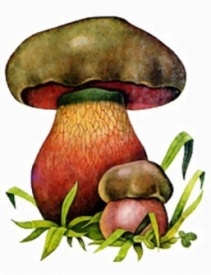 НН
весе?ий
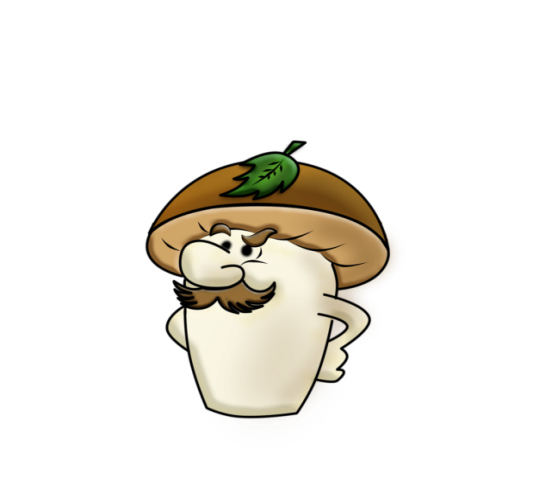 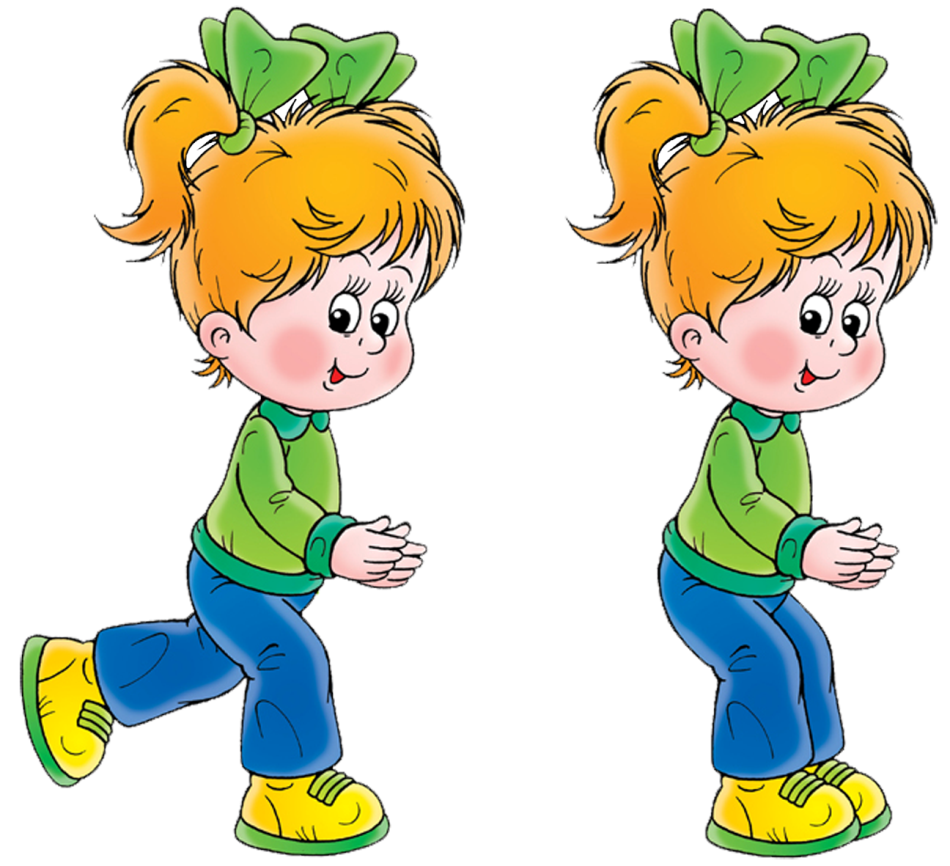 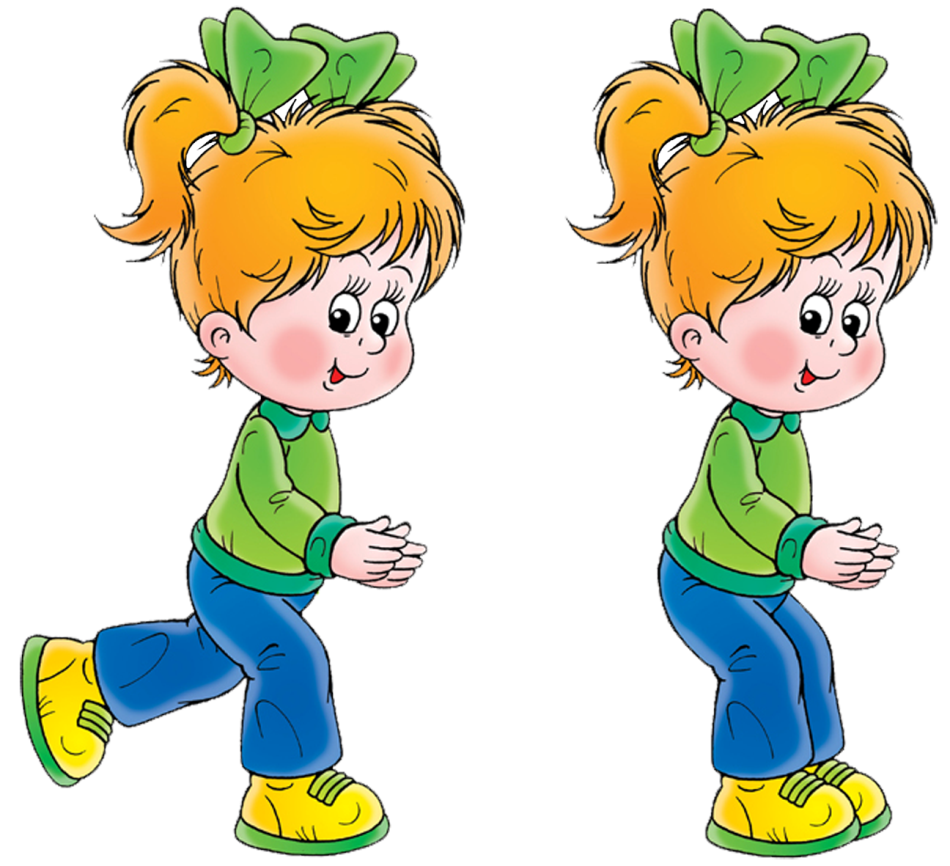 н
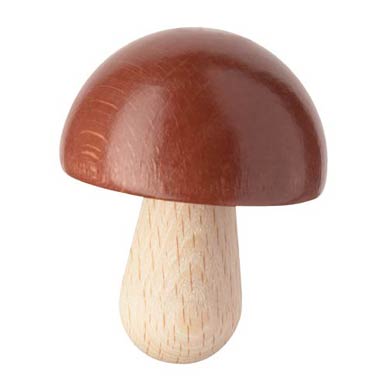 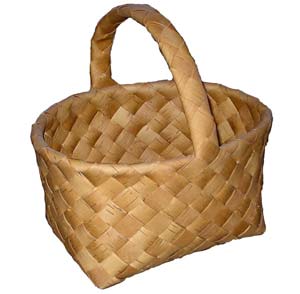 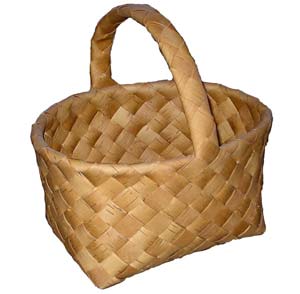 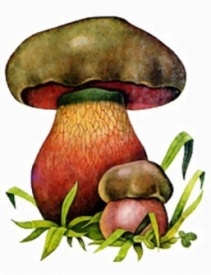 НН
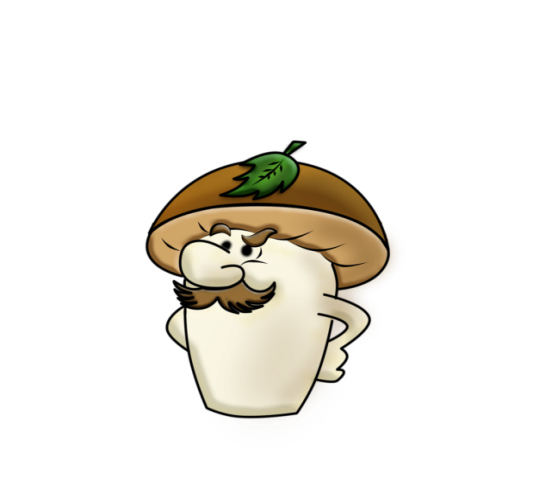 н
стекля?ый
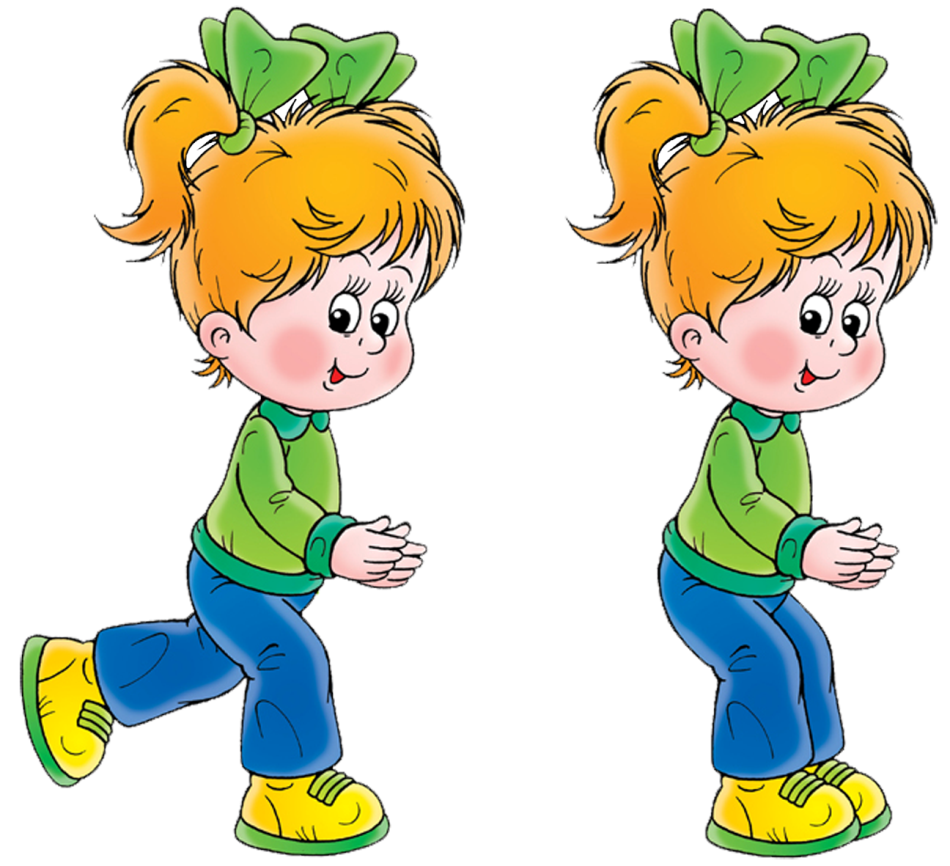 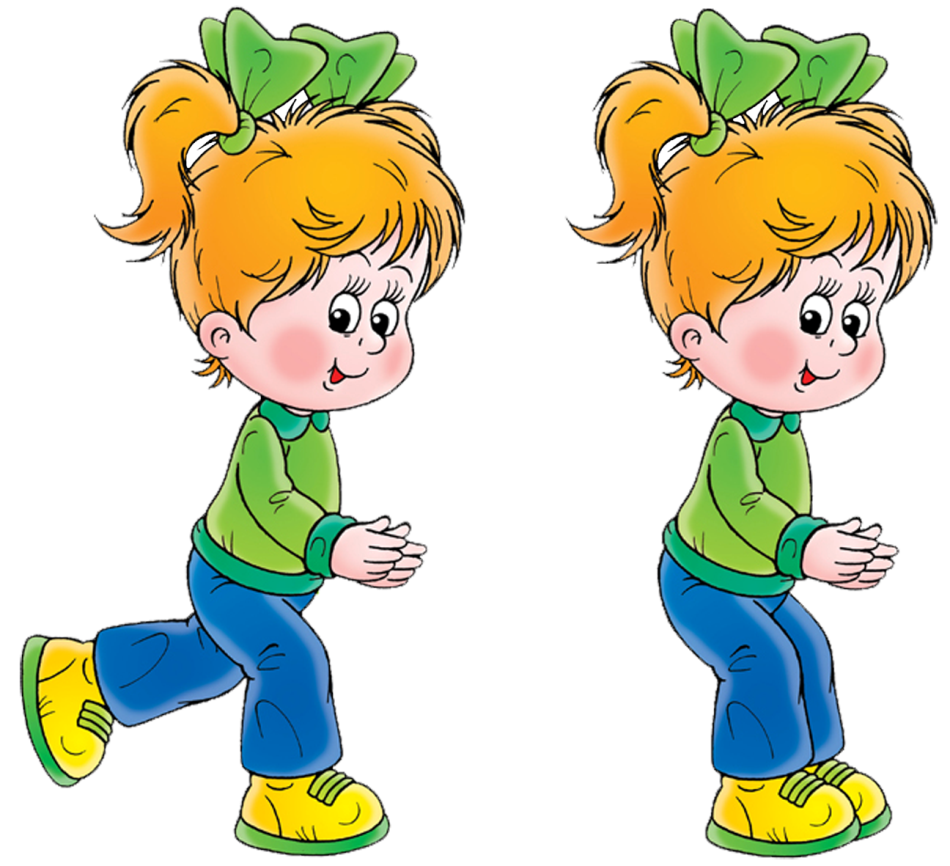 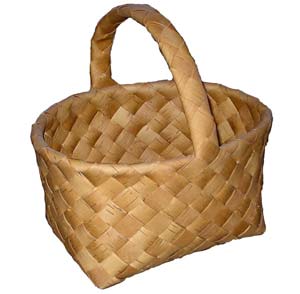 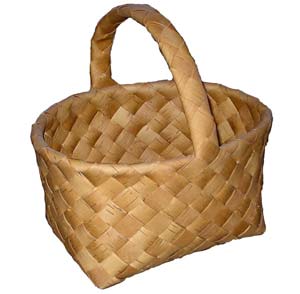 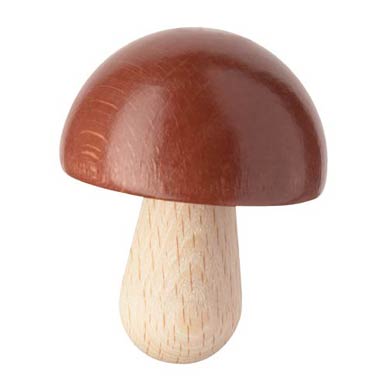 НН
Выход
Использованные ресурсы:
http://dutsadok.com.ua/clipart/ljudi/0ee13072b90b.png - девочка;
http://s43.radikal.ru/i100/1002/11/cb3e0beab205.jpg - лукошко;
http://www.graycell.ru/picture/big/grib2.jpg  -  гриб1
http://img-fotki.yandex.ru/get/5605/svetlera.3f/0_50726_288193ec_XXXL.jpg - гриб 2;
http://forum.ngs70.ru/preview/forum/upload_files/0995d95f6939b36114a6b00951308ee6_1880354075_131057162512_800px.jpg  -  гриб 3;
http://img-fotki.yandex.ru/get/3512/smertinaolga.2/0_123ca_812a286b_XL - фон